Stakeholder research report
October 2023
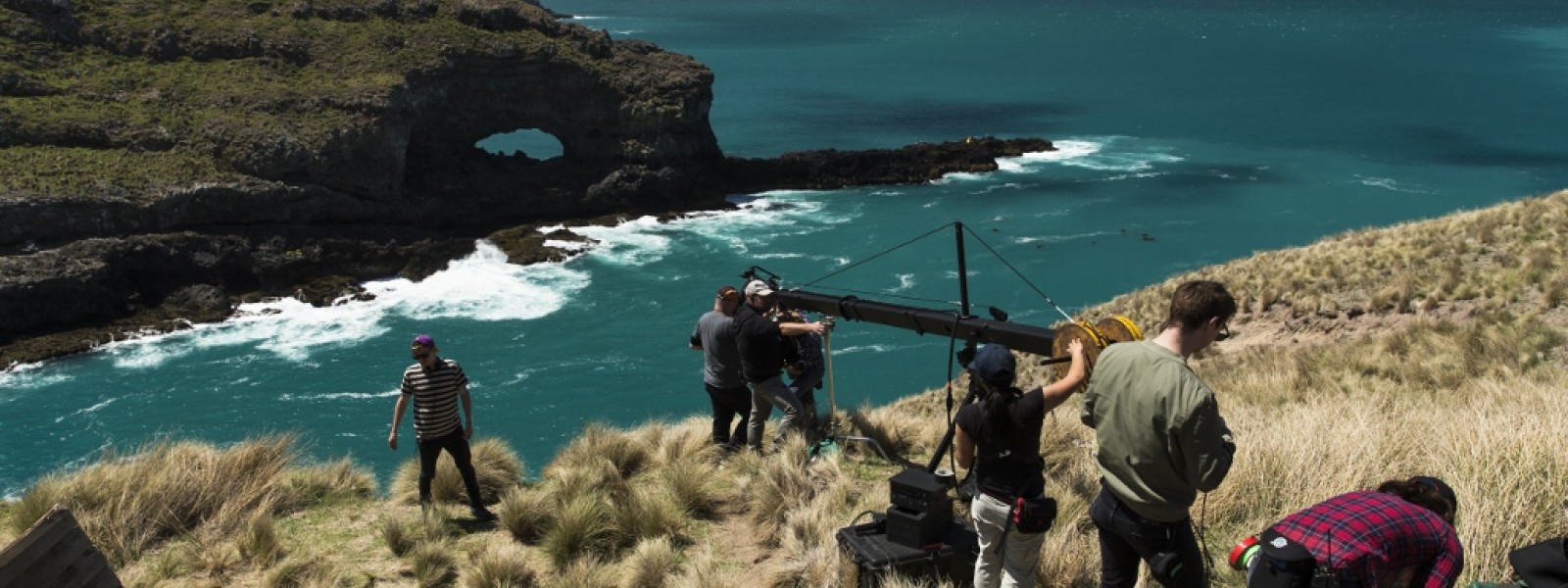 METHOD
TARGET AUDIENCE
FIELDWORKDATES
SAMPLE SIZE
METHOD
New Zealand Film Commission’s key stakeholders – including stakeholders from the screen industry, support industries, and Government.
Email invitation to an online survey. Sample provided by New Zealand Film Commission.
129 stakeholders completed the survey.
6 to 25 September 2023.
Fulfilling the Film Commission’s role
KEY RESULTS
Experience of, and interaction with, the Film Commission
Two thirds of stakeholders are satisfied with the interactions they have with people at the Film Commission. In contrast only 50% of stakeholders are satisfied with the support from NZFC at a more general level.
The majority of stakeholders think the Film Commission is performing its roles well. However, almost all stakeholders believe there is room for improvement, as relatively few think the Commission is performing its roles extremely well.
74%
of stakeholders think the Film Commission is doing well (extremely, very, or somewhat) at supporting and growing a diverse range of domestic stories
The level of support provided by the commission featured at the top of the list of what the NZFC is doing well, and at the top of the list of what the agency needs to improve on. The survey comments highlight that the people stakeholders deal with feel supportive and passionate. On the improvement side, comments point to more systemic issues that leave stakeholders feeling unsupported (for example a lack of resource within NZFC teams, funding structures, or systems and processes).
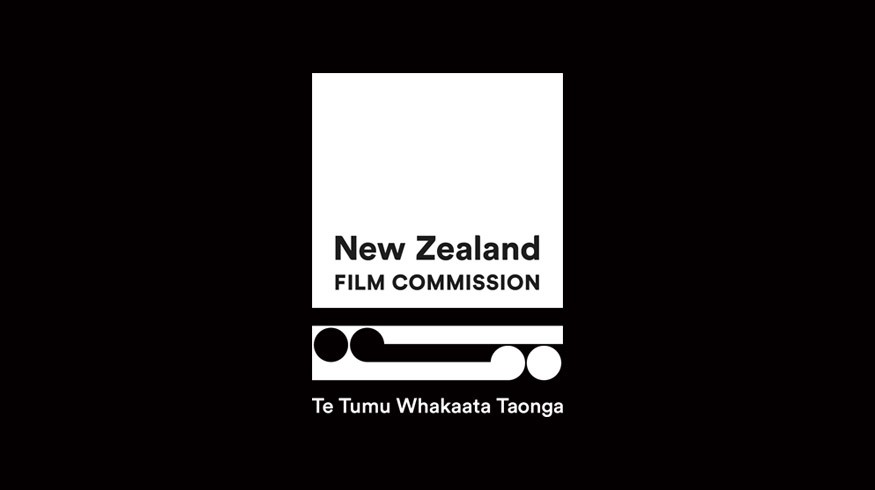 80%
of stakeholders think the Film Commission is doing well (extremely, very, or somewhat) at attracting international productions to tell their stories here
The overall stakeholder experience
1
Three-quarters of stakeholders think the NZ Film Commission is performing extremely, very, or somewhat well in supporting and growing a diverse range of domestic stories. Most stakeholders, however, think there is a least a little room for improvement, as just 5% think the Commission is performing this role extremely well.
Q. How well do you think the New Zealand Film Commission is performing in its role to support and grow a diverse range of domestic stories to be told here and seen everywhere?
Net well (extremely / very well / somewhat)
FUNDING OUTCOME
ETHNIC GROUP
GENDER
DOMICILE
INDUSTRY TENURE
FUNDING
74%
Nett well
Source: Q4. How well do you think the New Zealand Film Commission is performing in its role to support and grow a diverse range of domestic stories to be told here and seen everywhere?
Sample size: All stakeholders, Oct 23 n=129. Subgroups base size in brackets below each label. Excludes don’t know / not applicable responses.
Eight in ten stakeholders think the Film Commission is doing extremely, very, or somewhat well in attracting international productions. Again, most stakeholders think there is at least a little room for improvement, as only 3% think the Commission is performing this role extremely well.
Q. How well do you think the New Zealand Film Commission is performing in its role to attract international productions to tell their stories here?
Net well (extremely / very well / somewhat)
FUNDING OUTCOME
ETHNIC GROUP
GENDER
DOMICILE
INDUSTRY TENURE
FUNDING
80%
Nett well
Source: Q5. How well do you think the New Zealand Film Commission is performing in its role to attract international productions to tell their stories here?
Sample size: All stakeholders able to provide an opinion, Oct 23 n=105. Subgroups base size in brackets below each label. Excludes don’t know / not applicable responses.
Two thirds of stakeholders are satisfied with their interactions with people at the Commission. By contrast only half are satisfied with the support they receive. The need for more support is the main theme of comments made around areas where the Film Commission needs to improve.
Q. Thinking about your dealings with specific teams, how satisfied are you with …
Nett very satisfied / satisfied*
Source: Q6. Thinking about your dealings with specific teams, how satisfied are you with …
Sample size: All stakeholders able to provide an opinion, sample size varies by statement, provided in brackets beside each statement. Excludes don’t know / not applicable responses.
*Nett may be higher or lower than very satisfied + satisfied due to rounding
Almost seven in ten agree that the Film Commission actively supports diversity and inclusion.  In contrast, many fewer think that the NZFC supports the screen sector to adopt more environmentally sustainable practices.
Q. How strongly do you agree or disagree with the following statements about the New Zealand Film Commission?
Nett agree (strongly / slightly)
* Note: The following definitions were provided around diversity and inclusion: Diversity recognises, respects and celebrates visible and non-visible differences of screen industry practitioners, organisations, audiences and communities. Inclusion is a practice that removes barriers and provides the conditions for equitable opportunities, access to resources and meaningful collaboration.
Source: Q8. How strongly do you agree or disagree with the following statements about the New Zealand Film Commission?
Sample size: All stakeholders able to provide an opinion, sample size varies by statement, provided in brackets beside each statement. Excludes don’t know / not applicable responses.
When asked what the Film Commission could do to improve diversity and inclusion, comments centred on the need for systemic change in the funding and support models, alongside more of a focus on new and emerging filmmakers.
WHAT PEOPLE THINK THE FILM COMMISSION COULD DO TO BETTER IDENTIFY, SUPPORT, AND DEVELOP DIVERSITY
Systemic changes
Move away from box-ticking
Focus on emerging filmmakers
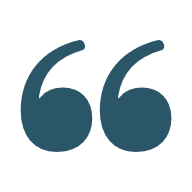 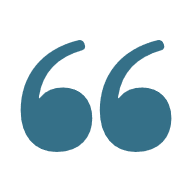 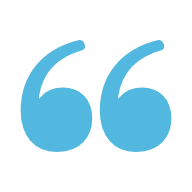 Source: Q9. What do you think the Film Commission could do to better identify, support, and develop diversity?
Answered by those who do not ‘strongly agree’ that the NZFC actively identifies, supports and promotes diversity and inclusion offering an inclusive and accessible environment to stakeholders
Sustainability is an area that just 37% agree the Film Commission is doing a good job on supporting. However, a theme emerging from a follow-up question highlights that some do not see it as the NZFC’s role to push for sustainability. There is an expectation that the Commission provide education and resources, though some would like to see sustainability mandated.
WHAT PEOPLE THINK THE FILM COMMISSION COULD DO TO SUPPORT THE SECTOR TO DEVELOP MORE ENVIRONMENTALLY SUSTAINABLE PRACTICES
Mandate sustainability
Believe it is not the role of NZFC
Educate and inform
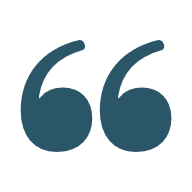 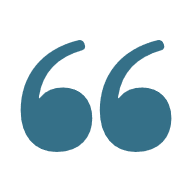 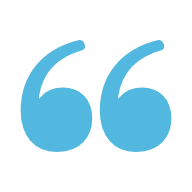 Source: Q10. What do you think the Film Commission could do to support the screen sector to adopt more environmentally sustainable practices?
Answered by those who do not ‘strongly agree’ that the NZFC supports the screen sector to adopt more environmentally sustainable practices
When asked what the Film Commission does well, support – both professional and financial – are the two main themes that emerged from comments.
What is the Film Commission doing well?
(Open-ended responses coded into themes)
Shows only those themes achieving 4% or more
Source: Q3. Thinking about the last two years, what do you think the Film Commission has been doing well and what do you think the Film Commission needs to improve on?
Sample size: All stakeholders able to provide an opinion, n=107. Excludes don’t know / not applicable responses.
What they said: Comments relating to the top areas where the Film Commission is seen to be doing well …
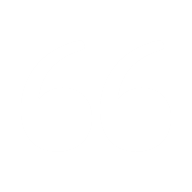 Good support
Financial support
International promotion
Friendly & approachable
Source: Q3. Thinking about the last two years, what do you think the Film Commission has been doing well and what do you think the Film Commission needs to improve on?
Sample size: All stakeholders able to provide an opinion, n=107. Excludes don’t know / not applicable responses.
When asked what the Film Commission needs to improve on support and funding were the two main themes again, followed closely by the need for better communication.
What does the Film Commission need to improve on?
(Open-ended responses coded into themes)
Shows only those themes achieving 4% or more
Source: Q3. Thinking about the last two years, what do you think the Film Commission has been doing well and what do you think the Film Commission needs to improve on?
Sample size: All stakeholders able to provide an opinion, n=113. Excludes don’t know / not applicable responses.
What they said: Comments relating to the top areas where the Film Commission is seen to need improvement …
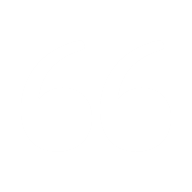 More support
Access to funding
Better communication
Improve timeliness
Source: Q3. Thinking about the last two years, what do you think the Film Commission has been doing well and what do you think the Film Commission needs to improve on?
Sample size: All stakeholders able to provide an opinion, n=107. Excludes don’t know / not applicable responses.
The stakeholder experience by stakeholder group
2
Government stakeholders and consultants are the most likely to think the Film Commission is performing well in its role to support and grow domestic stories. In contrast, guild and student/teacher/education providers are the least likely to believe the Film Commission is performing this role well.
Q. How well do you think the New Zealand Film Commission is performing in its role to support and grow a diverse range of domestic stories to be told here and seen everywhere?
Net well (extremely / very well / somewhat)
Caution: very small sample sizes for some stakeholder groups
Chart shows only those subgroups with a minimum of n=7 respondents in the total sample, all others combined into “other” category.
Source: Q4. How well do you think the New Zealand Film Commission is performing in its role to support and grow a diverse range of domestic stories to be told here and seen everywhere?
Sample size: All stakeholders, Oct 23 n=129. Subgroup base size in brackets below each label. Excludes don’t know / not applicable responses.
Government stakeholders, production company executives, and directors are the most likely to believe the Film Commission is doing well on attracting international productions.
Q. How well do you think the New Zealand Film Commission is performing in its role to attract international productions to tell their stories here?
Net well (extremely / very well / somewhat)
Caution: very small sample sizes for some stakeholder groups
Chart shows only those subgroups with a minimum of n=6 respondents in the total sample, all others combined into “other” category
Source: Q5. How well do you think the New Zealand Film Commission is performing in its role to attract international productions to tell their stories here?
Sample size: All stakeholders able to provide an opinion, Oct 23 n=105. Subgroup base size in brackets below each label. Excludes don’t know / not applicable responses.
Stakeholder focus: ScreenwritersWhat they say about their experience of the New Zealand Film Commission:
What NZFC does well
What NZFC needs to improve
How NZFC could improve experience
Good support in general
Talent development
Care about their work, passionate about NZ film
Responsive and accessible
More support in general
Access to funding
Better communication
Top 
themes
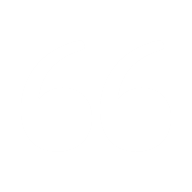 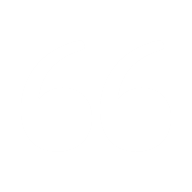 Source: Q3. Thinking about the last two years, what do you think the Film Commission has been doing well and what do you think the Film Commission needs to improve on?
Sample size: Screenwriters n=33. Excludes don’t know / not applicable responses.
Stakeholder focus: DirectorsWhat they say about their experience of the New Zealand Film Commission:
What NZFC does well
What NZFC needs to improve
How NZFC could improve experience
Good support in general
Talent development
International promotion of NZ industry, locations, film festivals, and events
More support in general
Access to funding
Better communication
Top 
themes
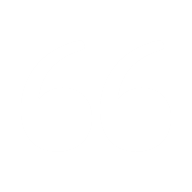 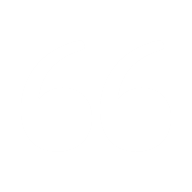 Source: Q3. Thinking about the last two years, what do you think the Film Commission has been doing well and what do you think the Film Commission needs to improve on?
Sample size: Directors n=44. Excludes don’t know / not applicable responses.
Stakeholder focus: ProducersWhat they say about their experience of the New Zealand Film Commission:
What NZFC does well
What NZFC needs to improve
How NZFC could improve experience
Good support in general
Financial support
International promotion of NZ industry, locations, film festivals, and events
More support in general
Access to funding
Improve processes and bureaucracy
Top 
themes
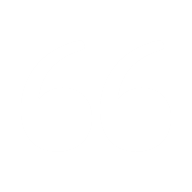 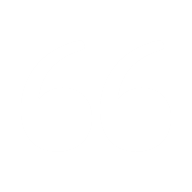 Source: Q3. Thinking about the last two years, what do you think the Film Commission has been doing well and what do you think the Film Commission needs to improve on?
Sample size: Producers n=80. Excludes don’t know / not applicable responses.
Stakeholder focus: Production SectorWhat they say about their experience of the New Zealand Film Commission:
What NZFC does well
What NZFC needs to improve
How NZFC could improve experience
Good support in general
International promotion of NZ industry, locations, film festivals, and events
Responsive and available
Better communication
Improve the website / portal
Top 
themes
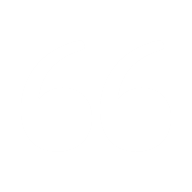 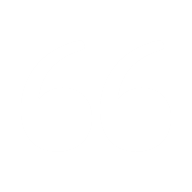 Source: Q3. Thinking about the last two years, what do you think the Film Commission has been doing well and what do you think the Film Commission needs to improve on?
Sample size: Production Sector n=17. Excludes don’t know / not applicable responses.
Guild, government, and line producer stakeholders are the least likely to agree that the Film Commission supports and promotes diversity and inclusion. This is in contrast to all other stakeholder groups where at least two thirds agree the Commission is doing well in this area.
Q. How strongly do you agree or disagree with the following statements about the New Zealand Film Commission?
NZFC actively identifies, supports and promotes diversity and inclusion offering an inclusive and accessible environment to stakeholders
% Nett agree (strongly or slightly agree)
Caution: very small sample sizes for some stakeholder groups
Chart shows only those subgroups with a minimum of n=6 respondents in the total sample, all others combined into “other” category
Source: Q8. How strongly do you agree or disagree with the following statements about the New Zealand Film Commission?
Sample size: All stakeholders able to provide an opinion. Subgroup base size in brackets below each label. Excludes don’t know / not applicable responses.
For the most part fewer than half of all stakeholders agree the Film Commission supports the sector to adopt sustainability initiatives. The exception is consultants, where 75% agree the Commission is doing well in this area.
Q. How strongly do you agree or disagree with the following statements about the New Zealand Film Commission?
NZFC supports the screen sector to adopt more environmentally sustainable practices
% Nett agree (strongly or slightly agree)
Caution: very small sample sizes for some stakeholder groups
Chart shows only those subgroups with a minimum of n=6 respondents in the total sample, all others combined into “other” category
Source: Q8. How strongly do you agree or disagree with the following statements about the New Zealand Film Commission?
Sample size: All stakeholders able to provide an opinion. Subgroup base size in brackets below each label. Excludes don’t know / not applicable responses.
All Government stakeholders surveyed agree that New Zealand is a world leading destination for screen production. The majority within all other stakeholder groups also agree with this statement.
Q. How strongly do you agree or disagree with the following statements about the New Zealand Film Commission?
New Zealand is a world leading destination for screen production
% Nett agree (strongly or slightly agree)
Caution: very small sample sizes for some stakeholder groups
Chart shows only those subgroups with a minimum of n=6 respondents in the total sample, all others combined into “other” category
Source: Q8. How strongly do you agree or disagree with the following statements about the New Zealand Film Commission?
Sample size: All stakeholders able to provide an opinion. Subgroup base size in brackets below each label. Excludes don’t know / not applicable responses.
Satisfaction with engagement by team(s) engaged with
3
Those engaging with the Rautaki Māori team are more likely to be satisfied with the support provided by the Film Commission. By contrast those engaging with business affairs, international, and premium fund teams are less likely to be satisfied with the Film Commission support as a whole.
Q. Thinking about your dealings with specific teams, how satisfied are you with …
The support the Film Commission is providing you and/or organisation
% Nett satisfied (satisfied or very satisfied)
Please note that the question asked people to rate the support of the Film Commission not the individual teams. This means this chart should not be interpreted as a rating of the teams, but instead a rating of the Film Commission by people dealing with each team.
Source: Q6. Thinking about your dealings with specific teams, how satisfied are you with …
Sample size: All stakeholders able to provide an opinion. Subgroup base size in brackets below each label. Excludes don’t know / not applicable responses.
Satisfaction with interactions with the people who work at the Film Commission is strong across all stakeholder groups.
Q. Thinking about your dealings with specific teams, how satisfied are you with …
Your interactions with the people at the Film Commission
% Nett satisfied (satisfied or very satisfied)
Please note that the question asked people to rate their interactions with the people at the Film Commission not the people in individual teams. This means this chart should not be interpreted as a rating of the people in each team.
Source: Q6. Thinking about your dealings with specific teams, how satisfied are you with …
Sample size: All stakeholders able to provide an opinion. Subgroup base size in brackets below each label. Excludes don’t know / not applicable responses.
The stakeholder experience by funding applications and outcomes
4
Those who have applied for funding are less likely to believe that the Film Commission is performing its role to support and grow a diverse range of domestic stories well.
Q. How well do you think the New Zealand Film Commission is performing in its role to support and grow a diverse range of domestic stories to be told here and seen everywhere?
Q. How well do you think the New Zealand Film Commission is performing in its role to attract international productions to tell their stories here?
APPLIED FOR FUNDING
FUNDING OUTCOME*
APPLIED FOR FUNDING
FUNDING OUTCOME*
Net well (extremely / very well / somewhat)
Net well (extremely / very well / somewhat)
*Still waiting for outcome not included due to low sample size
Source: Q4. How well do you think the New Zealand Film Commission is performing in its role to support and grow a diverse range of domestic stories to be told here and seen everywhere?
Source: Q5. How well do you think the New Zealand Film Commission is performing in its role to attract international productions to tell their stories here?
Sample size: All stakeholders. Subgroup base size in brackets below each label. Excludes don’t know / not applicable responses.
Those who have not applied for funding are more likely to be satisfied with their interactions with the Film Commission overall, including the people they have been dealing with. Interestingly they are also more likely to be satisfied with their experience of the development and funding team.
Q. Thinking about your dealings with specific teams, how satisfied are you with …
The support the Film Commission is providing you and/or organisation
Your interactions with the people at the Film Commission
Experience with the team responsible for development and production funding
% Nett satisfied (satisfied or very satisfied)
% Nett satisfied (satisfied or very satisfied)
% Nett satisfied (satisfied or very satisfied)
APPLIED FOR FUNDING
FUNDING OUTCOME*
APPLIED FOR FUNDING
FUNDING OUTCOME*
APPLIED FOR FUNDING
FUNDING OUTCOME*
Source: Q6. Thinking about your dealings with specific teams, how satisfied are you with …
Sample size: All stakeholders able to provide an opinion. Subgroup base size in brackets below each label. Excludes don’t know / not applicable responses.
nzinfo@kantarpublic.com